Joint Safety Tours:
Our lives first!
Managers kit
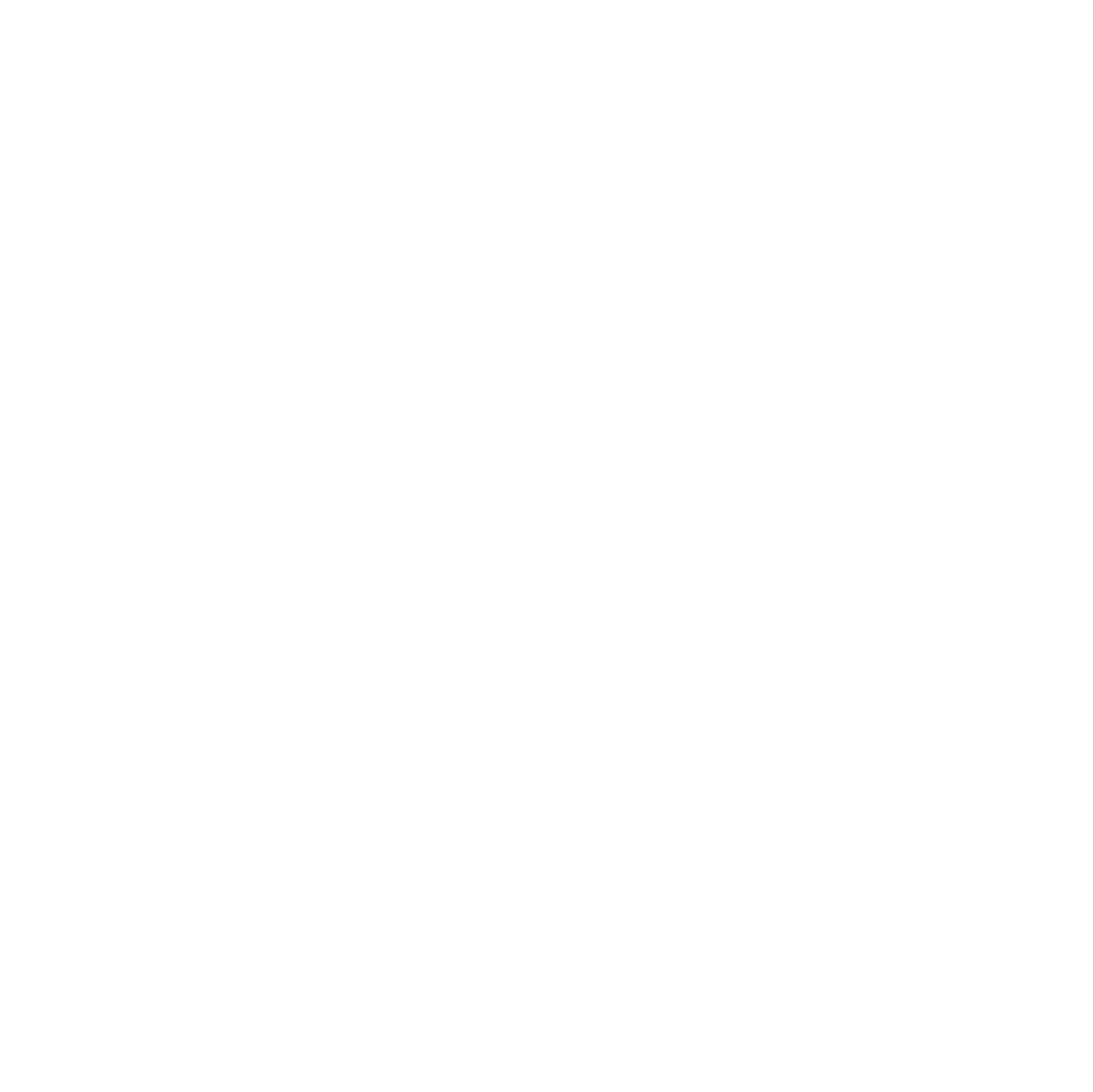 APRIL 30, 2020
WORLD DAY 
FOR SAFETY
2
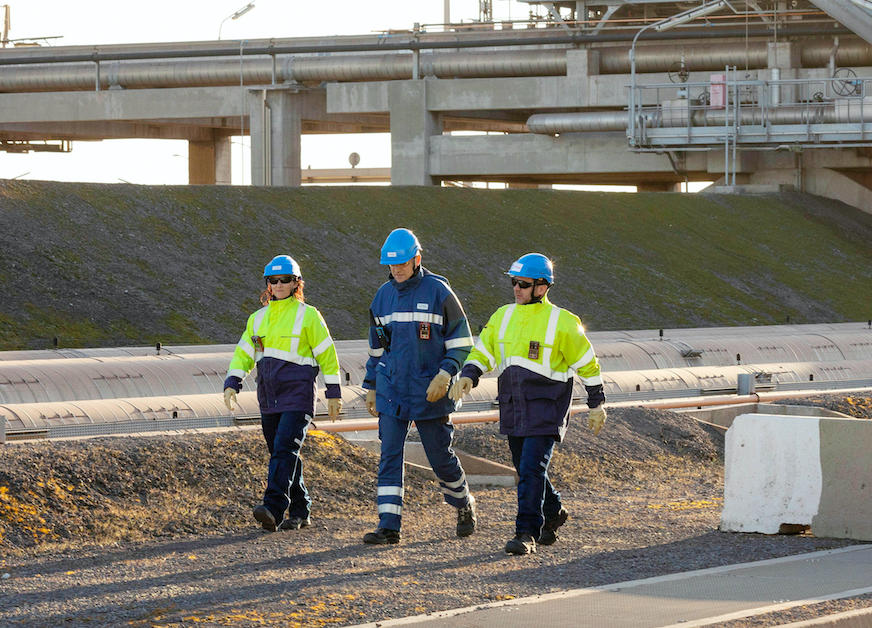 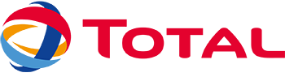 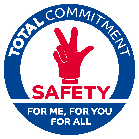 3